Ch 3, leçon 1
Prépositions de lieu
à droite de
près de
devant
en face de
à côté de
dans
à gauche de
loin de
derrière
À /de + articles définis
de + la = de la
de + le = du
de + les = des
de + l’ = de l’
à + la = à la
à + le = au
à + les = aux
à + l’ = à l’
À Cornell College…
C’est où, la bibli?
C’est où, les bureaux de l’administration?
C’est où, le centre étudiant?
C’est où, la piscine?
C’est où, l’infirmerie?
C’est où, le bureau des inscriptions (Registrar)
C’est où, le théâtre?
C’est où, la librairie?
C’est où, la cafétéria?
C’est où, la résidence Pfeiffer?
C’est où, le site du nouveau pavillon de sciences?
Les adjectifs
In French, most adjectives follow the noun, unlike in English, where the adjective precedes the noun.

Exemple:
Tex porte toujours un béret rond, même quand il fait du sport. Il aime les romans existentialistes. Dans son enfance, Tex a habité chez des nonnes catholiques.
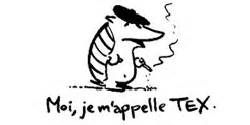 Mais….pas toujours.
EXS:
Claire est une belle Américaine. C'est aussi une bonne amie. 
Claire is a beautiful American woman. She is also a good friend. 
Trey est le jeune frère de Tex. C'est le troisième enfant de la famille.
Trey is Tex's young brother. He is the third child in the family.
Beauty, Rank, Age, Goodness, and Size (BRAGS).
autre [=other] 
beau (belle) (bel)
bon (bonne) [=good] 
grand (grande)
gros (grosse)
ordinal numbers: premier (première), deuxième, troisième,  etc.
Jeune
 joli (jolie)
 mauvais (mauvaise)
 nouveau (nouvelle) (nouvel)
 petit (petite)
 vieux (vieille) (vieil)
Dernier (dernière)
Exemples:
Claire est une belle Américaine. C'est aussi une bonne amie. 
Claire is a beautiful American woman. She is also a good friend. 
Trey est le jeune frère de Tex. C'est le troisième enfant de la famille.
Trey is Tex's young brother. He is the third child in the family.
Des adjectifs irréguliers
C’est un ___homme.  (beau)
	
	C’est un ___ hôtel.  (vieux)
	C’est un ___appartement.  (nouveau)
C’est un bel homme.



C’est un vieil hôtel.



C’est un nouvel appartement
Et au pluriel?
Ce sont de __ hommes.  (beau)


Ce sont de __ hôtels.  (vieux)

Ce sont de _______ appartements.  (nouveau)
Ce sont de beaux hommes.



Ce sont de vieux hôtels.



Ce sont de nouveaux appartements.
À la recherche de l’amour…
Je suis un ____homme _____.  (vieil / riche)
J’ai les ____ cheveux _____.  (blancs)
J’habite dans une _________maison. (grande)
Je suis grand-père.  J’ai une _____ fille ______.  (petite / sportive)
C’est une _____ étudiante _____.  (bonne/sérieuse)
Je cherche une _____ femme _____.  (belle/généreuse)
Écoutez votre professeur et choisissez la bonne forme de l’adjectif.
A1. petit		2. petits		3. petites
B1.  bon		2. bons		3. bonnes
C1.  beau		2. belle		3. bel
D1.   grand		2. grandes	          	3. grands
E1.   vieil		2. vieille		3. vieilles
F1.   vieil		2. vieille		3. vieilles
G1.   nouvel		2. nouvelle	          	3. nouvelles
H1.   beau		2. beaux		3. belles
I1.    bel		2. belle		3. belles
J1.   gros		2. grosse		3. grosses
-RE verbes
Attendre  (to wait for)
Descendre (to go down)
Descendre de (to get off)
Descendre en ville (to go downtown)
Entendre (to hear)
Perdre (to lose)
Rendre à  (to give back)
Rendre visite à (to visit someone)
Répondre à /en
Vendre (to sell)
Comment conjuguer?
Verbs with infinitives ending in -re form a third group of regular verbs, often called 'third conjugation' verbs. To form the present tense conjugations of these verbs, drop the -re from the infinitive and add the third conjugation endings (-s, -s, -, -ons, -ez,-ent) to the resulting stem.
Attendre
J’attends
Tu attends
Il/elle/on attend
Nous attendons
Vous attendez
Ils/elles attendent
Phrases exemples:
Ils attendent le bus.
Je descends l’escalier.
Elle descend du bus.
Vous descendez en ville?
Tu entends cette musique?  (vs. écouter)
Il perd toujours ses cahiers.
Le prof rend les essais aux étudiants.
Nous rendons visite à nos parents.
Vous répondez à sa lettre?
Elle répond en anglais.
Ils vendent des magazines.